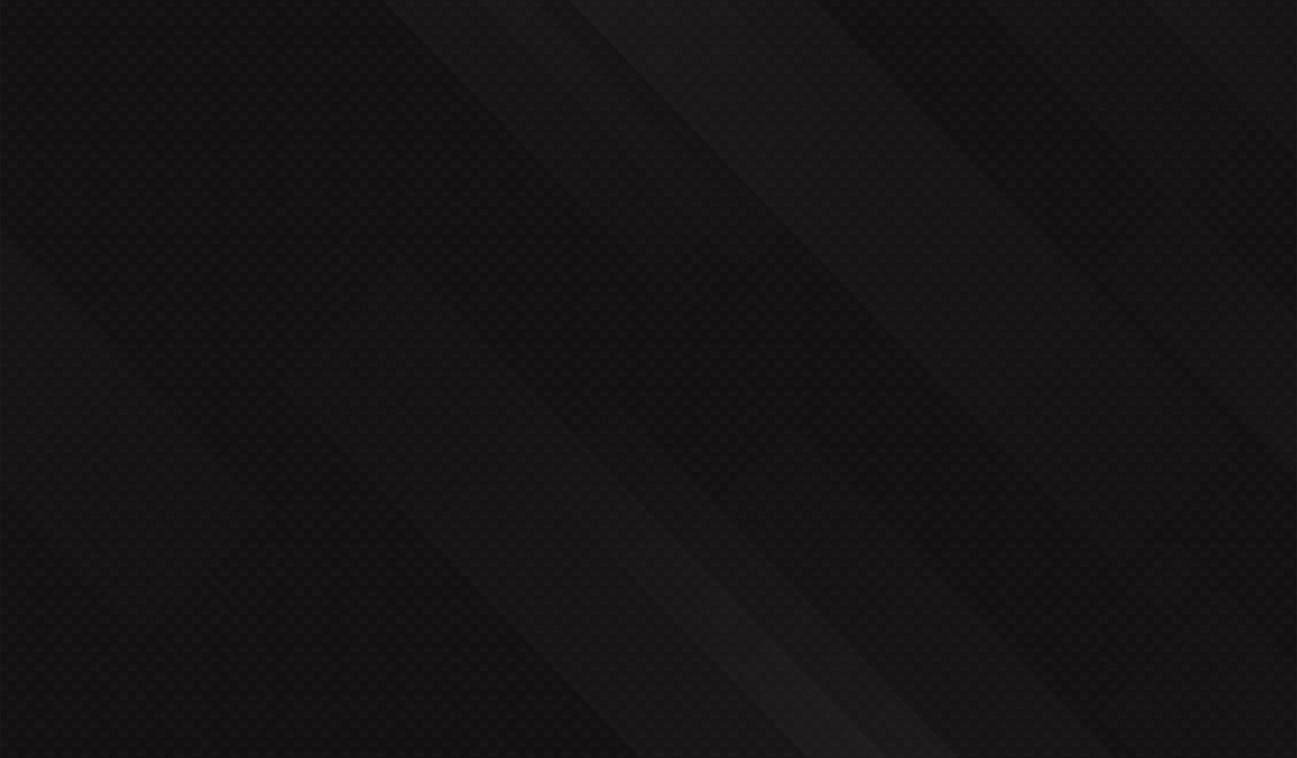 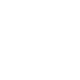 2021
tmwi.
Nescafe Eu Agency Awards
tmwi.co.uk   |   hello@tmwi.co.uk  |  01789 404 180PRIVATE & CONFIDENTIAL. NO UNAUTHORISED REPRODUCTION.
Browses for residential properties (6%)
Online shopping for activewear (9%)
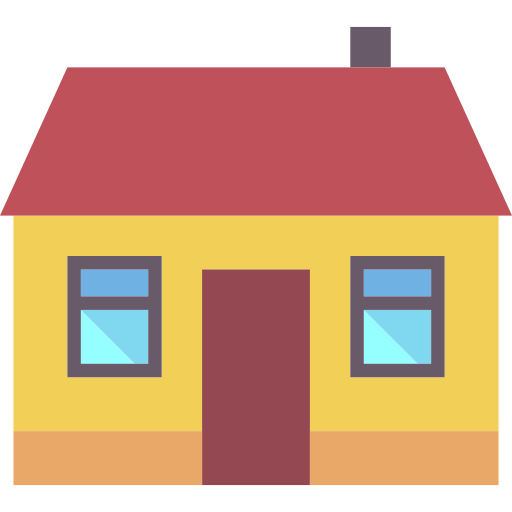 AUDIENCE PROFILE
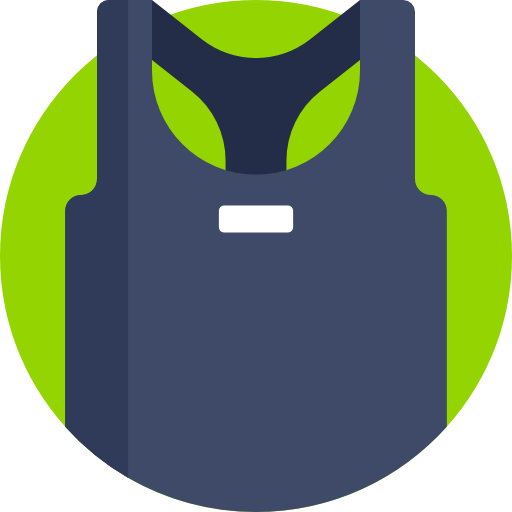 Dominant age group: 25-34 (33%)
Likely to be a parent with a baby/toddler (2%)
In market for a car or repairing current car (14%)
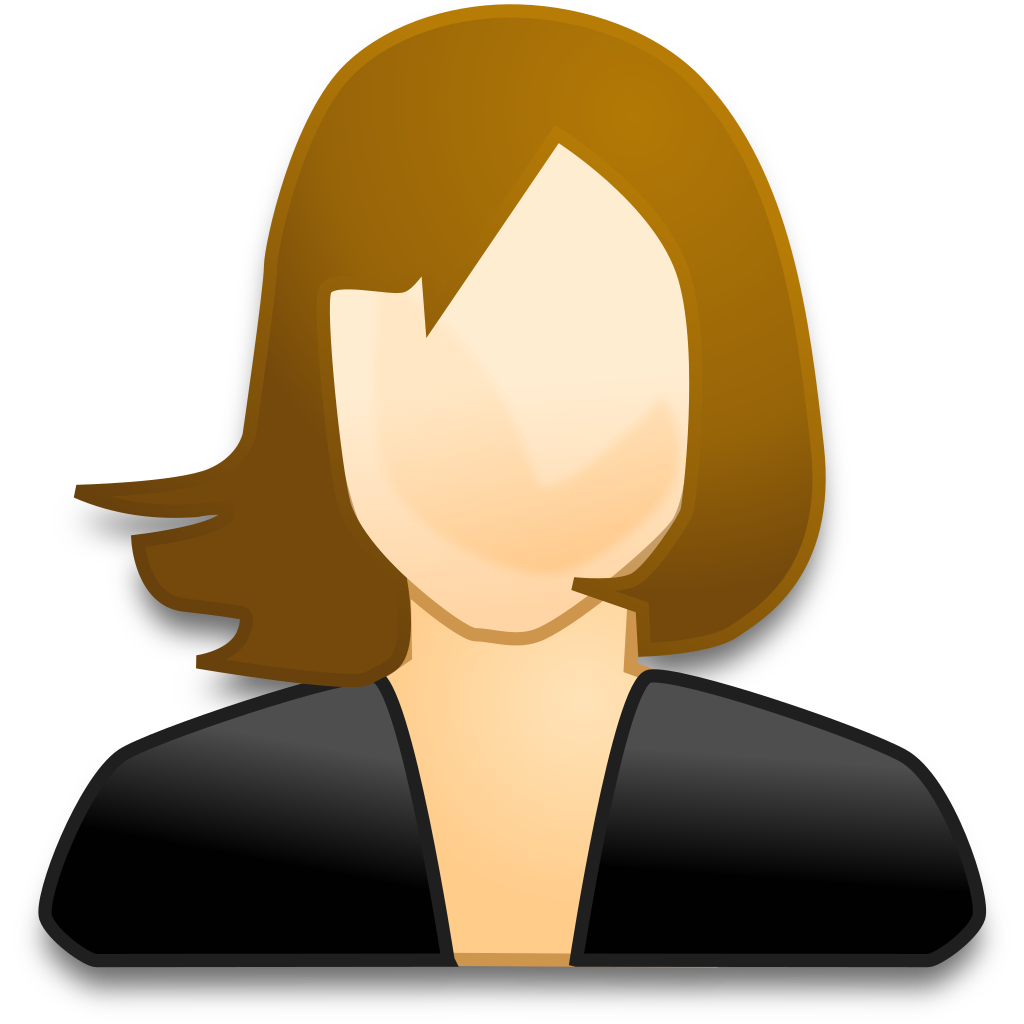 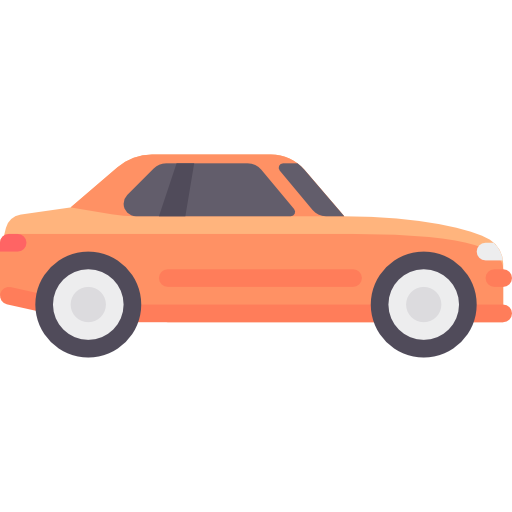 58% Female
Holiday and accommodation searches (17%)
Business
 Professionals
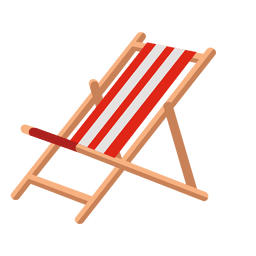 Researches for makeup, cosmetics and hair care products (4%)
Avid searcher for home and garden décor (14%)
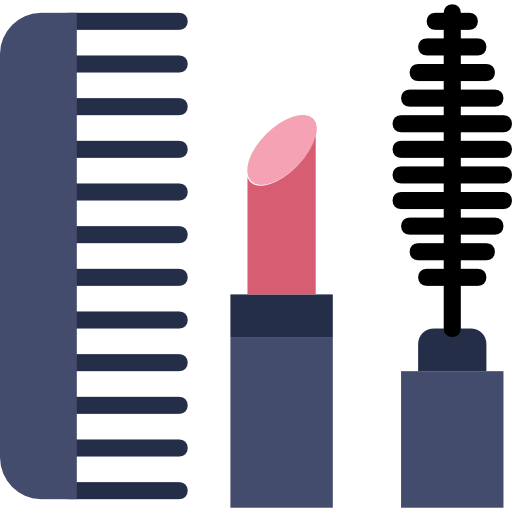 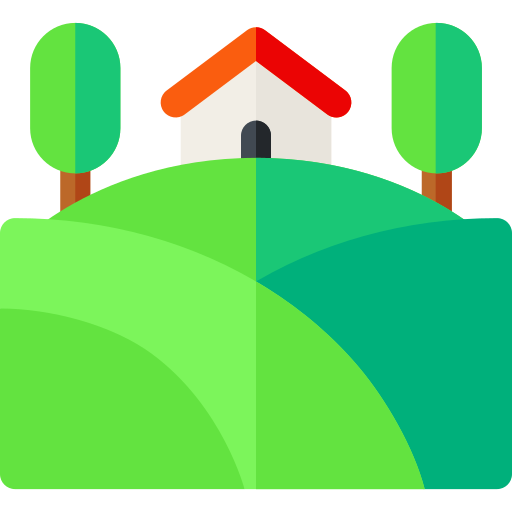 Searching for business services on marketing and advertising (5%)
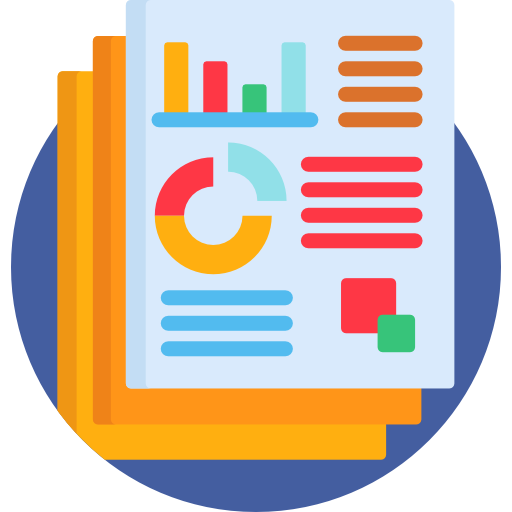 Shops for gifts online (3%)
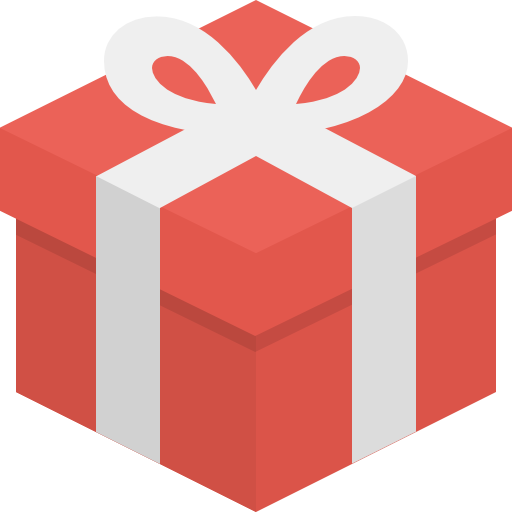 AUDIENCE PROFILE
AUDIENCE PROFILE – NESCAFE ORIGINAL
Positive and genuine. A relatable and friendly brand that customers can engage and converse with
Down to earth, C2DE, 45+ years, recruiting into the NESCAFÉ brand
Target Customer
Brand Attributes
Brand Benefits
Brand Personality
Everyday coffee without the fuss, a coffee to kick start the day
Appreciates their ‘can-do’ attitude
AUDIENCE PROFILE – NESCAFE GOLD
Coffee crafted with care for moments that matter, a coffee for a time out and social treats
45-65 years old, ABC1
Target Customer
Brand Attributes
Brand Benefits
Brand Personality
High quality coffee products, made with fine ingredients, for those who want something special
A friendly and genuine brand that truly cares about their customers
AUDIENCE PROFILE – NESCAFE AZERA
Stimulates people, encourages them to connect with the world
GenX, the trend setter, early adopters, ABC1
Target Customer
Brand Attributes
Brand Benefits
Brand Personality
Diversification to upcoming coffee segments that is attractive to a younger audience
Premiumisation and youth
ASIM & CONTENT TERRITORIES
Beauty & Clothing
Latte Art
Coffee Origins
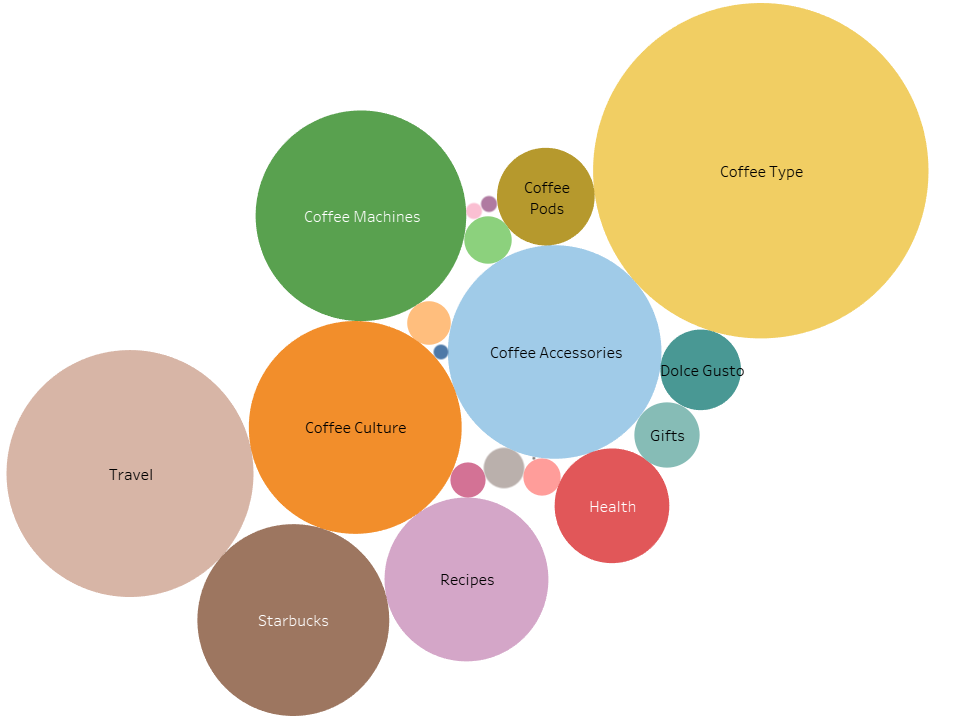 Coffee Pods
Coffee Accessories
Travel
Offers & Sale
Coffee Culture
Coffee Type
Coffee Events
Recipes
Gifts
Health
Coffee Machines
GA Organic Performance
SEO PERFORMANCE UPDATE
34% YoY increase*
(New users)
47% YoY increase*
(Sessions)
[Speaker Notes: Comparing the first six months of the year to the first 6 months of 2020, we can see a 47% YoY increase in organic sessions and a 34% YoY increase in the number of new users – the number of new users shows that more people are finding the site, which is what we wanted with our work on the ASIM
We have seen a slight dip from May – June, both years, but this is seasonal and picks back up again in July
We saw a big increases in brand search – so terms such as ‘nescafe’ and ‘nescafe coffee’, but also branded product names and category names ‘nescafe original’, and ‘nescafe gold’
If we look at last year, where the UK was in lockdown until end of June and we saw a big uptake in traffic, it’s great to see this traffic hasn’t been lost with the return to ‘normal life’ this year]
Keyword Rankings
SEO PERFORMANCE UPDATE
131% YoY increase in overall search visibility
46% YoY increase in position 1-3
[Speaker Notes: This shows overall keyword rankings
Looking at the first 6 months of this year, compared to last, we can see a 46% YoY increase in keywords ranking in positions 1-3
And a 131% YoY increase in overall search visibility, which is just fantastic growth    
It’s great to see that the website benefitted from both algorithm updates that we saw in June – first the June Core Algorithm Update at the start of the month and then the Page Experience Update that started in the middle of the month]
Brands
SEO PERFORMANCE UPDATE
+10% YoY Increase

AZERA
-9% YoY Increase
GOLD
+79% YoY Increase
ORIGINAL
[Speaker Notes: This is the brand breakdown from the first 6 months of 2020 compared to the last 6 months of 2021
Original has seen the biggest YoY increase in traffic 
And Gold is the only brand to see a YoY decrease in traffic – this is related to a decrease in traffic to product pages, rather than content]
POSITIONS 1-3
CONTENT PERFORMANCE
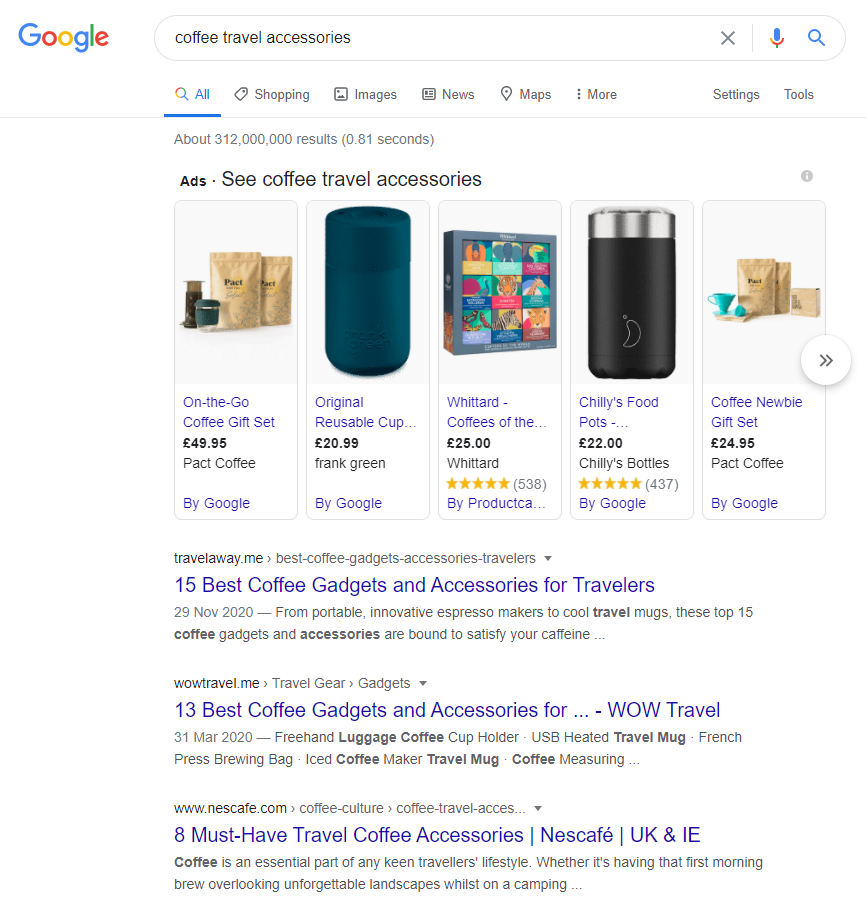 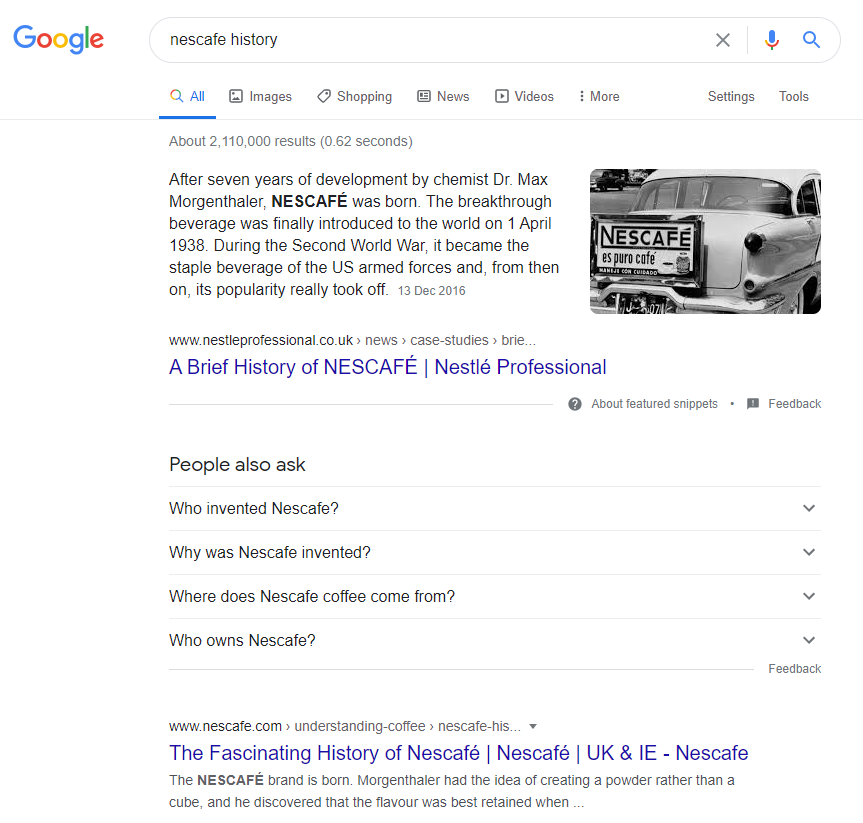 POSITIONS 1-3
CONTENT PERFORMANCE
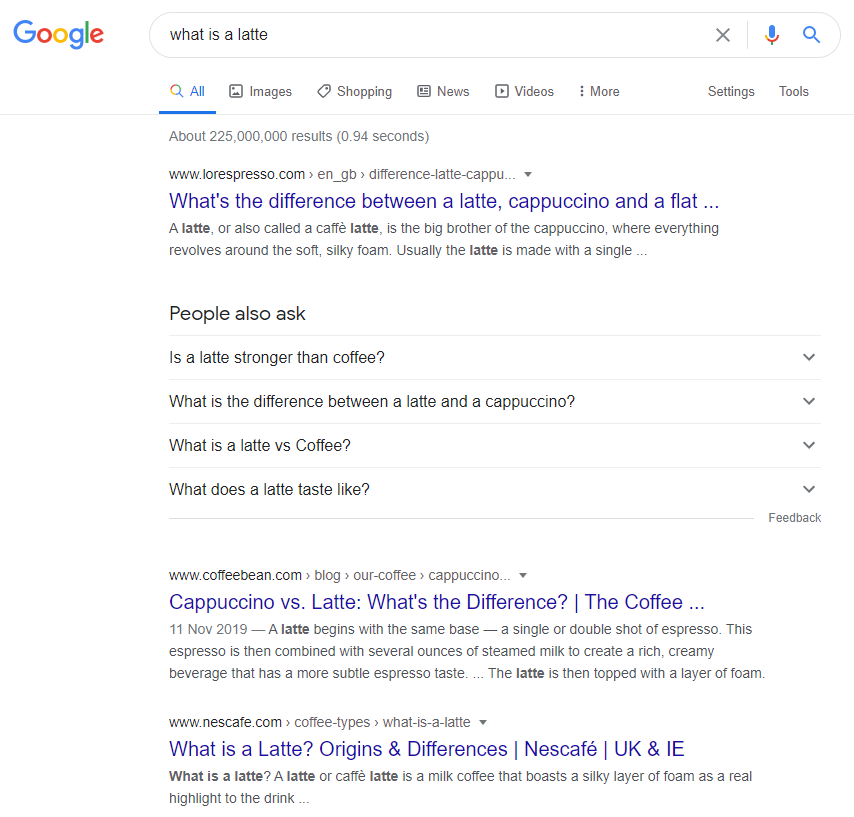 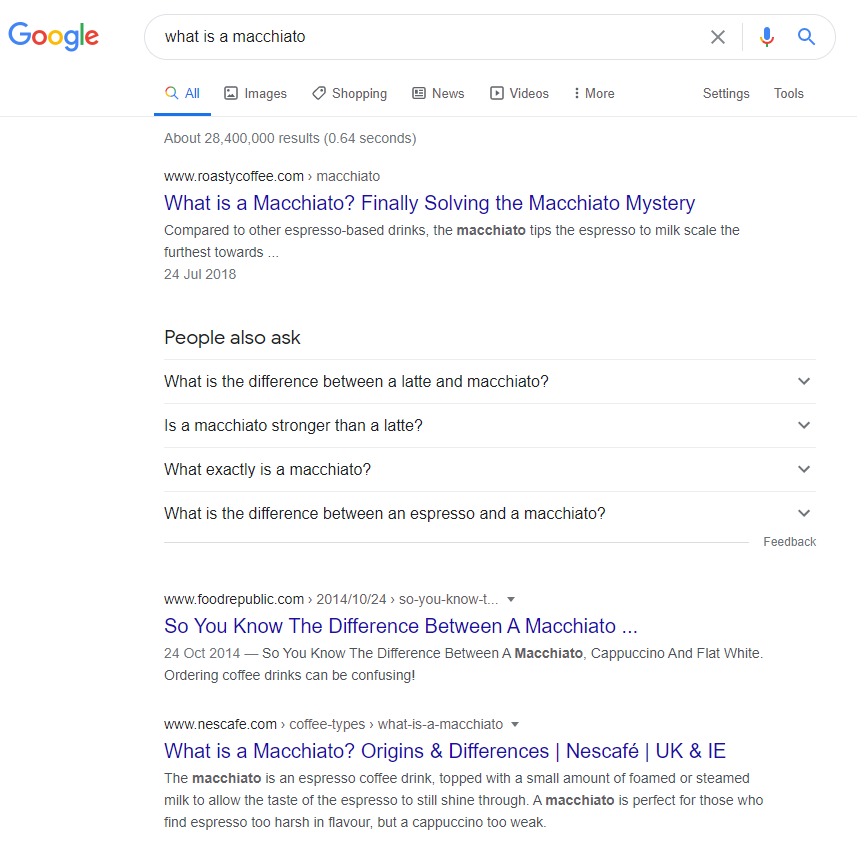 POSITIONS 1-3
CONTENT PERFORMANCE
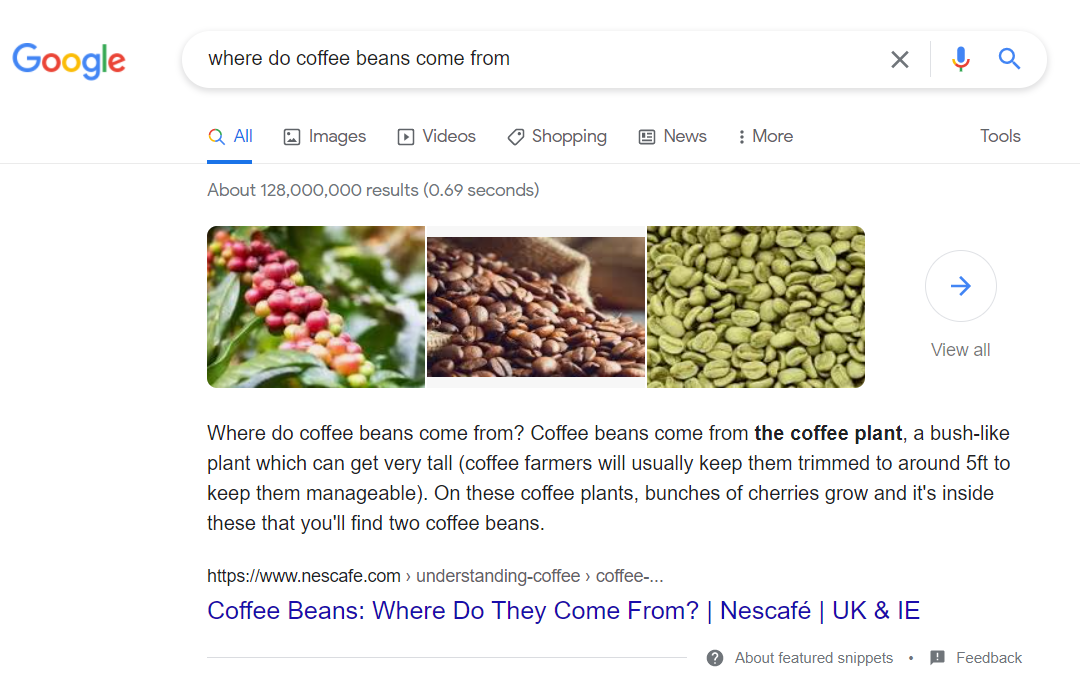 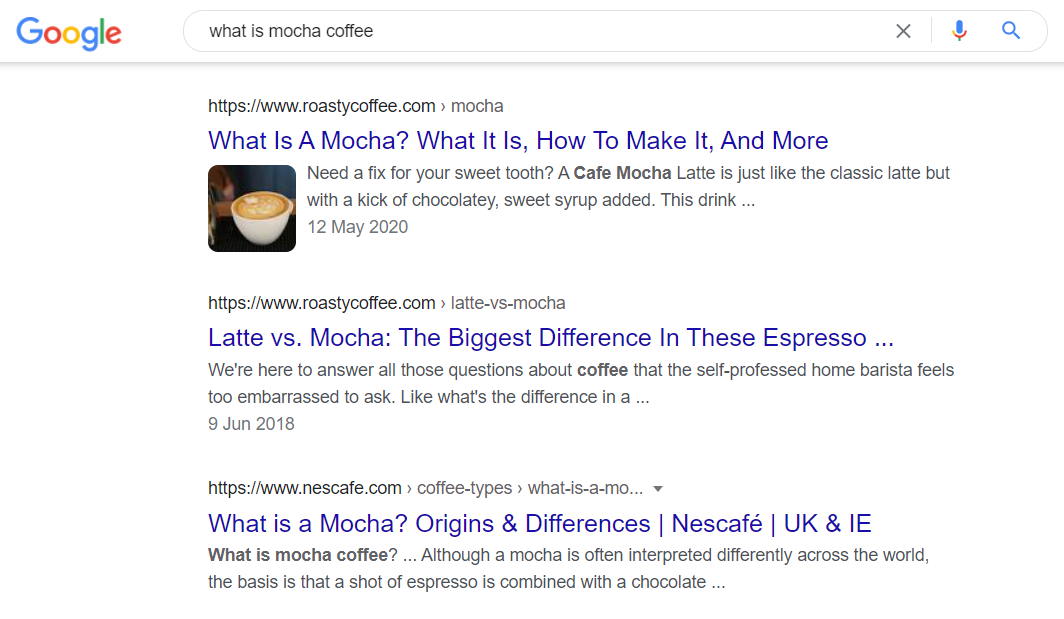 POSITIONS 1-3
CONTENT PERFORMANCE
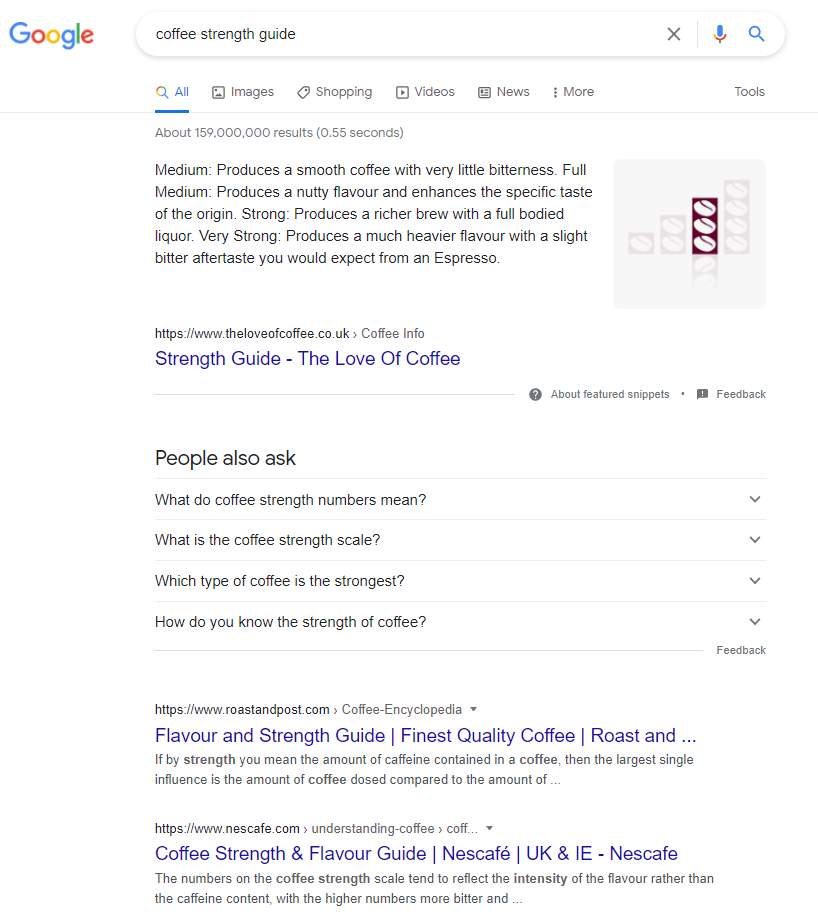 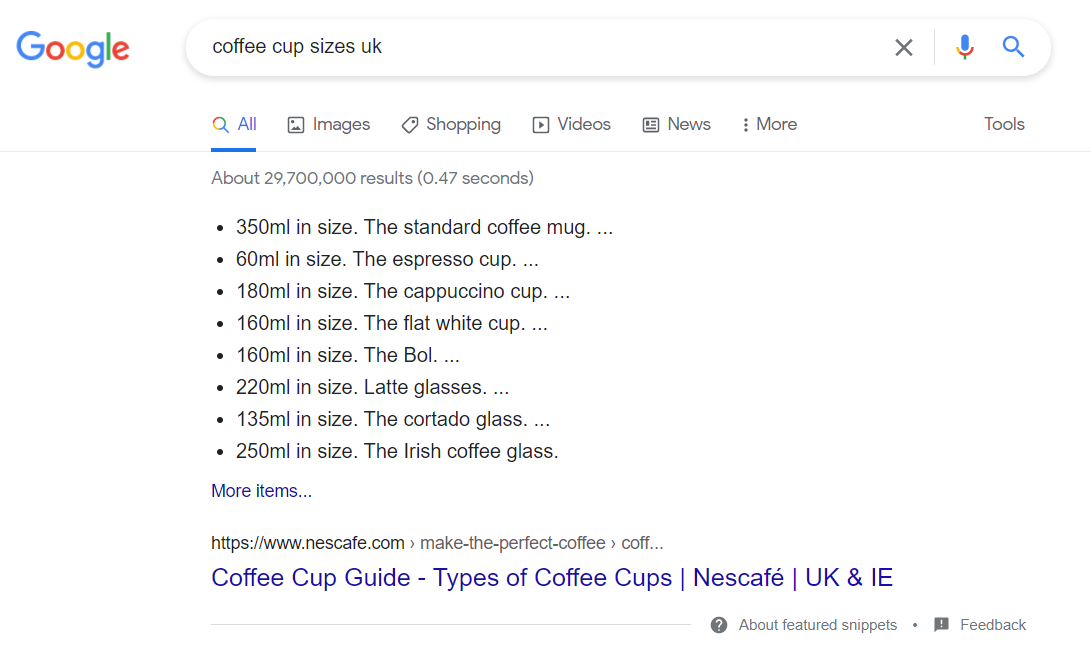